Формы    и методы просвещения родителей
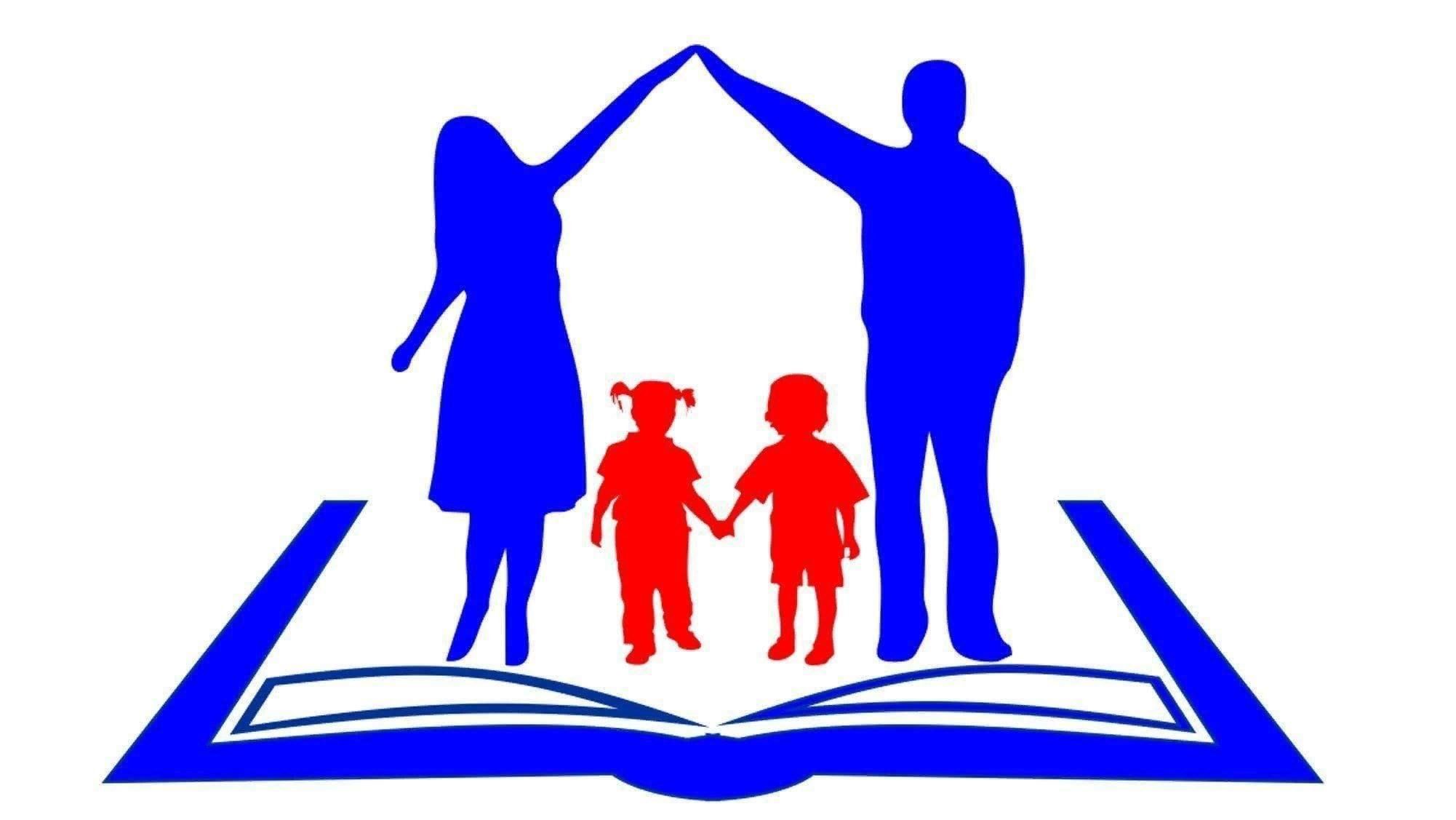 Формы просвещение родителей (законных представителей) детей младенческого, раннего и дошкольного возрастов  : 
 направленные на информирование родителей; 
 направленные на формирование у родителей практического опыта воспитательных действий; 
позволяющие вовлечь родителей в совместную деятельность с детьми, в том числе, позволяющие легитимно включить родителей в участие в управление дошкольной образовательной организацией через принцип государственно-общественного характера управления образованием (модель – управляющий совет).
Первая группа форм -
 информирование родителей по вопросам развития, оздоровления, воспитания и обучения детей. 
К этим формам относят: родительские собрания, лектории, индивидуальное и групповое консультирование, родительские конференции, устный педагогический журнал, беседы, дни открытых дверей, «круглые столы», библиотеки педагогической литературы для родителей, фотовыставки, информационные стенды и папки, выпуск мини-газет.
Родительские собрания. 
Групповые – 45 проводятся с родителями одной группы ДОО
Общие – с родителями всех групп ДОО. 
Цель:
информирование родителей о тех или иных вопросах воспитания или организационных вопросах.
Беседы с родителями. 
Распространенная и широко практикующаяся форма просвещения родителей. 
В отличие от консультаций, беседы более неформальны, предполагают активный диалог сторон и поиск эффективных решений по тем или иным проблемам образования детей.
Дни открытых дверей. 
Позволяют родителям воспитанников погрузиться в жизнь ДОО, 
получить информацию от педагогов и специалистов, работающих с детьми, 
пронаблюдать образовательный процесс. 

Для родителей организуются экскурсии по ДОО, встречи со специалистами, работающими в организации, демонстрируются видео- и фотоматериалы, касающиеся жизни детей. «Круглые столы» для родителей.
Индивидуальное и групповое консультирование. 
помогают давать родителям адресную информацию, касающуюся того или иного аспекта развития и воспитания детей. 
педагог лучше узнать своих воспитанников, условия их жизни, особенности взаимоотношений с родителями. 
педагог  оказывает конкретную помощь в разрешении трудностей воспитания, необходимую именно этой семье. 
родителям бывает проще обсудить возникающие у них проблемы наедине с педагогом.
Родительские конференции .

Форма, которая позволяет привлечь родителей к распространению позитивного педагогического опыта. На конференции несколько семей представляют свой опыт воспитания детей по тому или иному направлению. Педагог помогает родителям подготовиться к выступлению, представить материал в интересной привлекательной форме.
Лекция-презентация .
фокусирует внимание слушателей на главном   и удерживает их внимание посредством визуализации подачи материала.
Устный педагогический журнал .

Состоит из 3-6 страниц, по длительности каждая занимает от 5 до 10 минут. 
Каждая страница журнала – это устное сообщение, проиллюстрированное дидактическими пособиями,
Темы устных журналов отвечают актуальным потребностям родителей в информации. 
Устный журнал могут проводить педагоги группы или можно пригласить разных специалистов (врачей, учителей начальной школы, психологов и других специалистов). 
Журнал может быть тематическим или охватывать несколько актуальных тем развития и образования детей.
«Круглые столы» для родителей :
направлены на обсуждение значимых вопросов воспитания и развития детей. 
каждый участник круглого стола получает возможность высказать свое мнение по обсуждаемому вопросу. 
проведение круглых столов дает возможность привлечь внимание родителей к важным сторонам воспитания детей, посмотреть на них с разных точек зрения, услышать мнения разных специалистов. 
Библиотеки и выставки психолого-педагогической литературы: 
позволяют родителям погрузиться более детально в вопросы развития и здоровья детей;
ознакомиться с подборками научно-популярной литературы в области педагогики, психологии, медицины и других наук.
Фотовыставки, информационные стенды, папки, проспекты, выпуск мини-газет.
 
Направлены на информирование родителей о жизни детей в ДОО, 
об интересных проектах, в которых участвуют дети, ярких событиях в жизни группы или ДОО в целом. 
Специфика этих форм заключается в том, что общение педагогов с родителями здесь не прямое, а опосредованное – через средства печати, организацию выставок. 
В информационных проспектах кратко представлен материал, демонстрирующий специфику ДОО, его отличие от других, указано, какие специалисты работают с детьми, какие дополнительные услуги оказываются, дана информация о режиме работы. Весь текстовый материал сопровождается рисунками, фотографиями. 
красочные «визитки»
помогают сформировать у родителей первоначальные представления о ДОО, продемонстрировать заинтересованность коллектива в развитии и воспитании детей, стремление к сотрудничеству с родителями.
Мини-газеты имеют разный объем, тираж, отличаются стилем подачи информации, тематикой. 
Обычно это газета небольшого формата, которая содержит в себе объявления из жизни ДОО (благодарности родителям за помощь, анонсы конкурсов, консультаций и другие), а также информацию по проблемам дошкольной педагогики и психологии. Можно предлагать вниманию родителей мини-газеты, которые содержат значительно больший объем информации за счет рубрик «Из семейного опыта», «Творчество наших детей», «Советы педагогов и психологов» и так далее.
Вторая группа форм
Направлена  на формирование	                            у  родителей	 практического опыта педагогических действий.
Данная группа включает мастер-классы и мастерские, практикумы, тренинги, деловые игры.
Мастер-класс.
Направлен на расширение сферы совместной деятельности педагога и родителей в области педагогического просвещения семьи, вовлечение во взаимодействие  всех  участников  образовательного  процесса.  Педагог в данном случае выступает в роли эксперта. Целью мастер-класса является передача педагогического опыта.
Практикумы.

Моделирования педагогических ситуаций, что предполагает активное обсуждение видимых и скрытых проблем в поведении детей.  
Проработка какого-нибудь умения, связанного с решением той или иной образовательной задачи. Например, сенсорного воспитания детей, формирования у них навыков связной речи, навыков конструирования и многое другое. При этом задействовано сразу несколько психических познавательных процессов – память, внимание, мышление, и методов познания – анализ, синтез, обобщение, сопоставление и другие. А это, в свою очередь, способствует активному включению участников практикума в ситуацию профессиональной педагогической деятельности
Элементы тренингов и тренинги.
Форма тренировки педагогического мышления родителей. Особенность тренингов: 
родителей информируют о правильных способах поведения с детьми ;
отрабатывают их, доводя до автоматизма. 
Педагог может включить элементы тренингов в практикумы для родителей. Тренинг проводится психологом.
Ролевые игры.
Родители погружаются в мир детства и изменить точку зрения, посмотреть на ситуацию глазами ребенка. 
Родителям предлагается не только предложить некоторое решение воспитательной проблемы, но и, испытав на практике, определить уровень его эффективности. 
Родителям дается возможность побывать в роли ребенка и ощутить, что он чувствует в момент воспитательного воздействия взрослых.
 Ролевые игры лучше проводить педагогу и психологу вместе.
Третья группа форм

Позволяет вовлечь родителей в совместную деятельность с детьми.
К этой группе относятся заседания управляющих советов, родительские клубы, проектная деятельность, совместные праздники и досуги, игры- приключения, создание рукописных книг с детьми.
Управляющий совет – это представительный коллегиальный орган стратегического управления, который состоит из всех участников образовательных отношений (родителей, педагогов), кооптированных и назначенных членов. Он имеет управленческие (легитимные) полномочия по решению ключевых вопросов развития и функционирования дошкольной образовательной организации.
Работы клубов для родителей 
Эффективность работы обуславливается: 
новизной информации, 
актуальностью, 
стилем подачи, 
соответствием запросу родителей. 
Заседания клубов для родителей осуществляются регулярно. В заседаниях клуба могут участвовать не только педагоги и родители, но и дети. Происходит постепенное сближение родителей и детей, устанавливается взаимопонимание между ними. Выбор темы заседания клуба обуславливается интересами и запросами родителей.
Проектная деятельность
-Позволяет родителям вместе с детьми стать субъектами образовательного процесса и глубоко погрузиться в изучение той или иной темы.
- Проектная деятельность в дошкольном возрасте возможна только при включенности в нее родителей. Самостоятельную поисковую деятельность дети, в силу специфики возраста, не могут осуществлять. 
-Объединение детей, родителей и педагогов позволяет вывести взаимоотношения на новый уровень, организовать практику совместной познавательной деятельности, создать атмосферу сотворчества. 
-Темы для проектов могут быть предложены всеми участниками – педагогами, детьми, родителями. 
-Педагог осуществляет координирование проектной деятельности, помогает родителям понять логику познавательной деятельности детей, направляет развитие проекта.
Проект завершается представлением результатов в яркой запоминающейся форме.
Совместные праздники и досуги
Способствуют установлению неформальных отношений между педагогами и родителями, а также доверительных отношений между родителями и детьми.
 Важно, чтобы родители на праздниках не были пассивными наблюдателями, а сами становились активными участниками, начиная с момента подготовки сценария, оформления декораций, завершая участием в отдельных частях праздника или досуга. 
Совместные эмоциональные переживания способны сблизить участников, установить теплые отношения и в то же время помочь родителям освоить те или иные умения и навыки по общению, воспитанию детей. 
Досуги могут быть спортивными, литературными, музыкальными, посвященными значимой дате или социально значимой деятельности (например, День земли, День пожилого человека и так далее).
Игры-приключения для родителей и детей
Проводятся как с целью досуга, так и для объединения детей и родителей в совместной деятельности.
 Они проводятся в удобное для родителей время. 
Педагог продумывает игровые задачи, задания и маршрут участников игр. 
Участниками выступают семейные команды – дети и родители (прародители).
Методы	активизации	родителей	разнообразны.	
Среди	наиболее распространенных методов можно отметить:
–	разыгрывание педагогических ситуаций;
–	игровое решение педагогических задач;
–	 программы просвещения. просмотр видеозаписей деятельности детей (при наличии разрешений от родителей);
–	прослушивание аудиозаписей записей рассказов детей;
–	демонстрация мультимедийных презентаций;
–	оформление памяток и чек-листов;
–	опросы родителей;
–	игровые элементы взаимодействия;
–	конкурсы детских рисунков;
–	использование музыкального сопровождения и другие.
Подбор тех или иных форм родительского просвещения и активизации родителей зависит от конкретной цели, а также определяется содержанием программы просвещения.